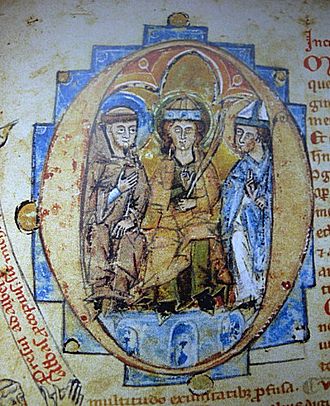 Čeští zemští patroni a jejich hagiografie
1
Svatí a jejich kult ve středověku
Legenda Nascitur purpureus flos Boemicis
Jakým byl dle textu Vojtěch biskupem a misionářem?
Jaké je zobrazení českých zemí v textu?
Jaký byl Vojtěchův vztah k řeholnímu životu a benediktinskému řádu?
Co nám text říká o jeho povahových rysech?
Lze z textu vyčíst vztah autora a hlavní postavy?
Jak autor reflektuje jednotlivé císaře?
2
Svatí a jejich kult ve středověku
Legenda Vita altera – Nascitur purpureus flos Boemicis
autorem je svatý Bruno z Querfurtu – saský misionář, řeholník a mučedník (970-1009)
osobně se setkal se svatým Vojtěchem
Vojtěcha obdivoval a snažil se pokračovat jeho díle
byl zabit při misijní činnost na území dnešní Litvy
je také autorem legendy o Pěti svatých bratrech
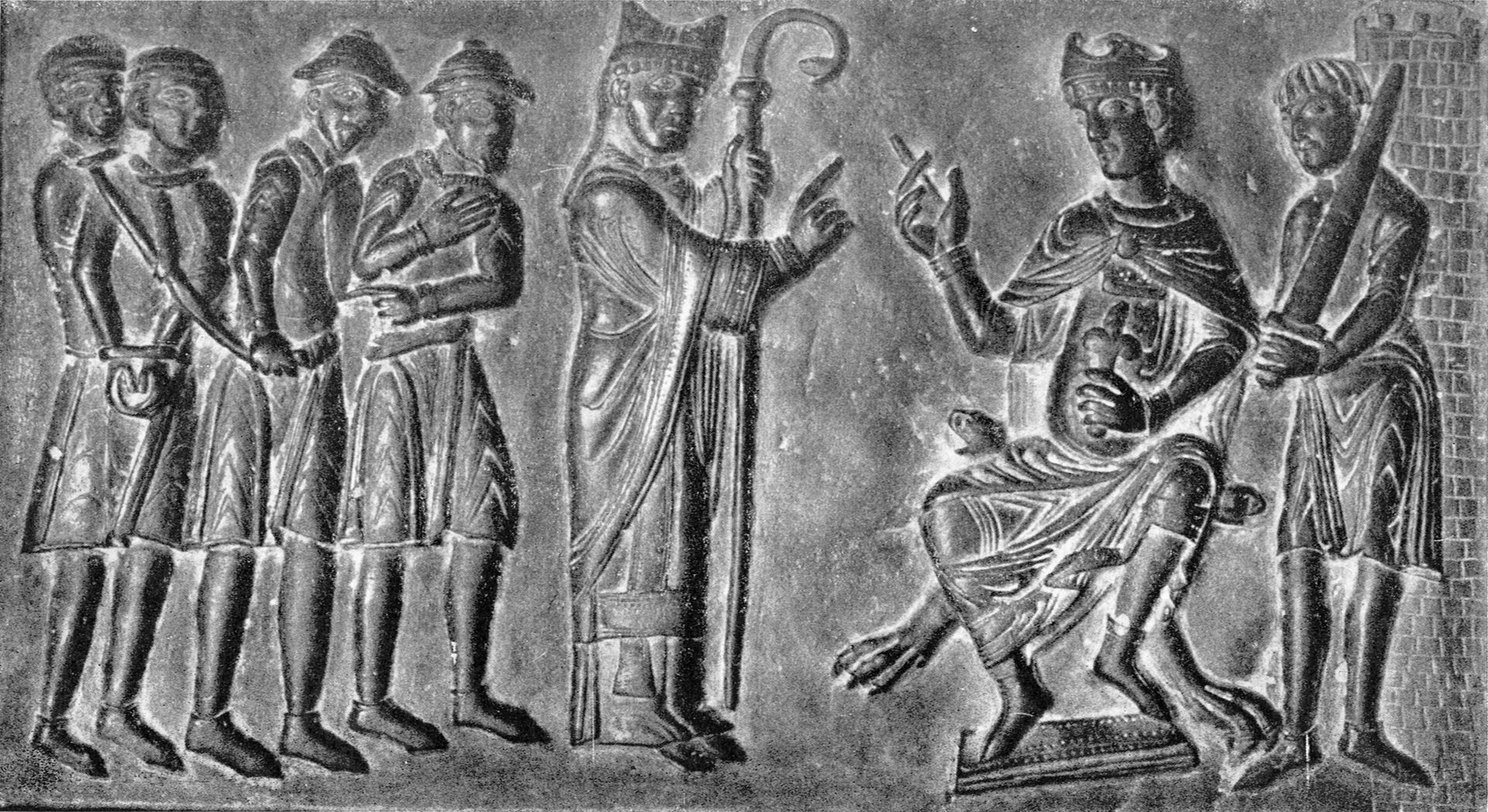 3
Svatí a jejich kult ve středověku
Obraz svatého Vojtěcha v Brunově legendě
po rozverném mládí inklinace k víře
velmi zbožný muž a nadšený christianizátor
přísný potlačovatel pohanských zvyků
touha po mučednictví
zabit pro víru
autor nezmiňuje žádné zázraky po jeho smrti
  x
neúspěšný pražský biskup?
útěk z Prahy před nepříznivou situací?
neúspěšný misionář?
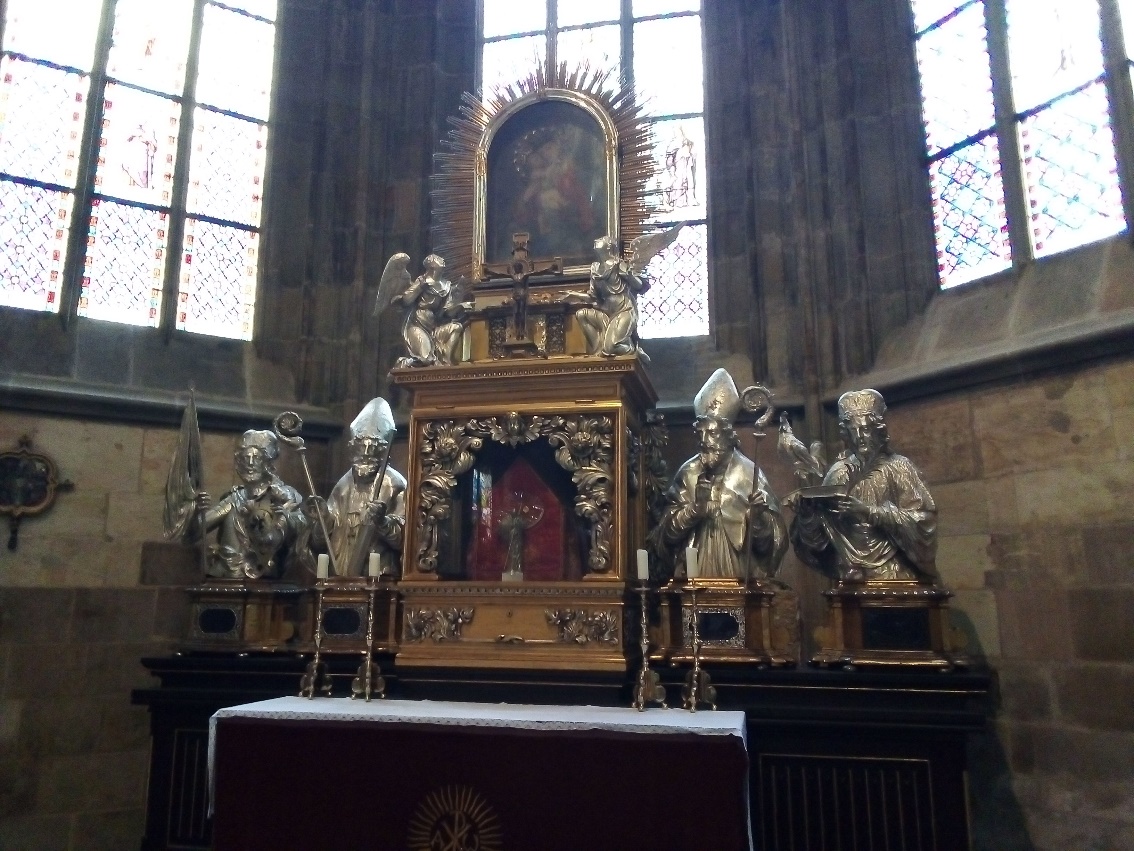 4
Svatí a jejich kult ve středověku
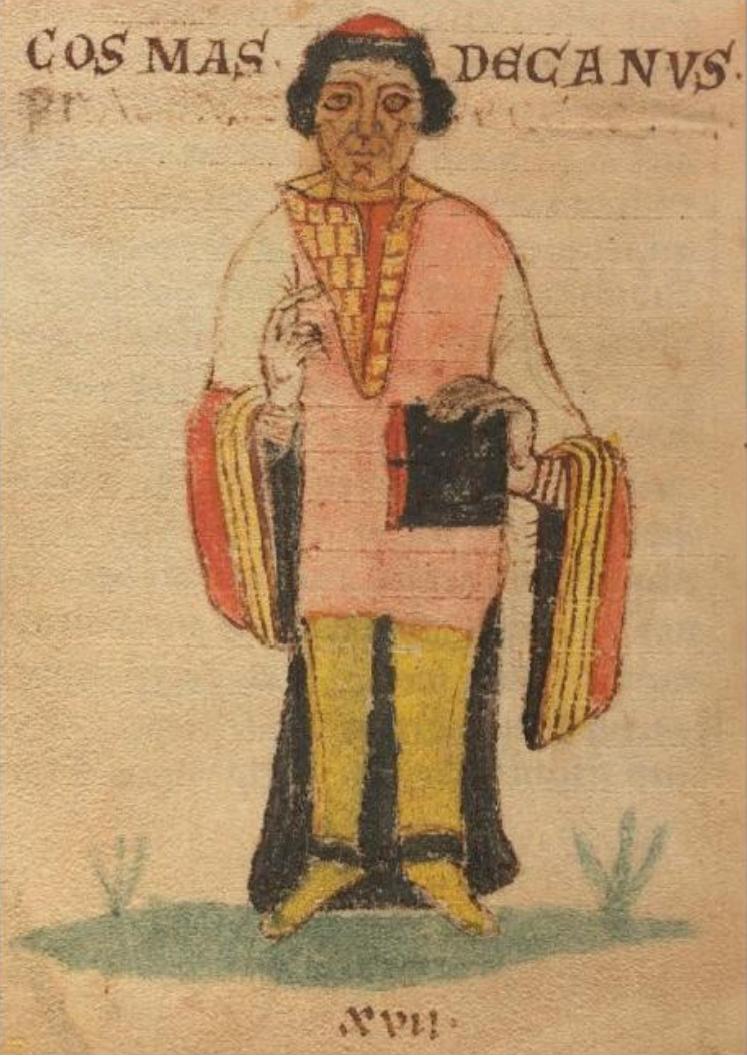 Translace svatého Vojtěcha v Kosmově kronice
důvod translace
iniciátoři
průběh otvírání hrobu
zázraky a jiná znamení
vyhlášení tzv. Břetislavových dekret
průvod do Prahy
ospravedlnění zločinu
celkový autorův pohled na událost
5
Svatí a jejich kult ve středověku, foto: wikipedie.org
Svatý Vojtěch
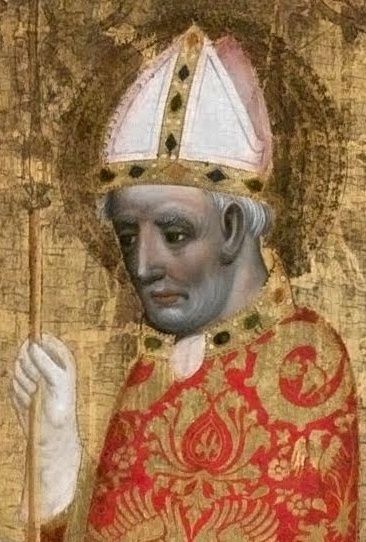 (nar. asi 956 – zem. 997) člen rodu Slavníkovců
studium v Magdeburgu
druhý pražský biskup
horlivý christianizátor – spory s knížetem Boleslavem II.
odchod do Itálie – inklinace k benediktinskému řádu a následný vstup do něj
po návratu do Čech založení prvního mužského kláštera – Břevnov
v roce 994 opustil Čechy podruhé (rok před vyvražděním Slavníkovců)
spolupracovník císaře Oty III.
6
Svatí a jejich kult ve středověku
Svatý Vojtěch
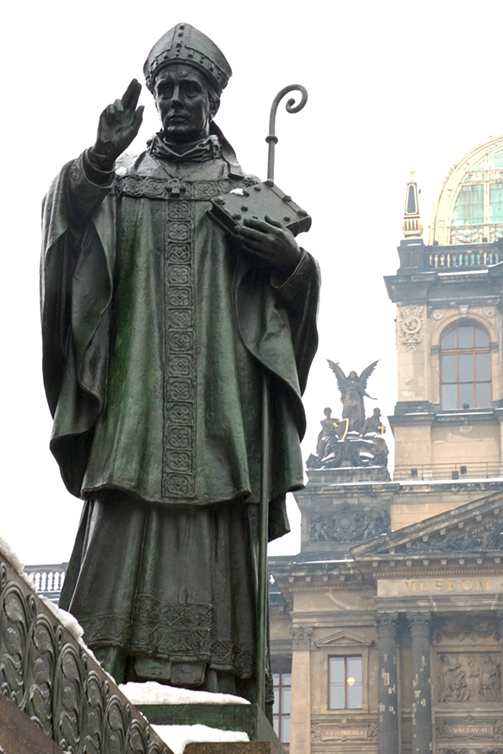 odchod na misii do Pruska
zabit roku 997
svatořečen již v roce 999
jeho tělo vykoupil a pohřbil Boleslav Chrabrý v Hnězdně
část ostatků odnesena do Říma a Cách (Ota III.)
v roce 1039 ukradl jeho tělo kníže Břetislav I. a uložil v pražské katedrále
postupně se stal patronem českých zemí a pražských biskupů
7
Svatí a jejich kult ve středověku
Svatovojtěšské legendy
Vita Prior – „Canapariova legenda“ – nejstarší svatovojtěšský text – vznikl na objednávku císaře Oty III. (konec 10. století) – základ pro Vojtěchovu kanonizaci, ideál mnišského života – Edice Monumenta Poloniae historica: Series nova.
Již zmíněná legenda Vita altera – Nascitur purpureus flos Boemicis – Edice Monumenta Poloniae historica: Series nova.
Umučení svatého Vojtěcha (Passio sancti Adalberti martyris) – krátký anonymní text z českého prostředí – Edice Fontes rerum Bohemicarum I.
Legendy vzniklé na území Polska – Sanctus Adalpertus, Passio Adalberti episcopi pragensis, De translatione sancti Adalberti, Post mortem vero.
Legenda Tempore illo. Text ze 13. století – kompilace starších legend. Edice Monumenta Germaniae Historica. Scriptorum. Tomus XV. Pars II.
8
Svatí a jejich kult ve středověku
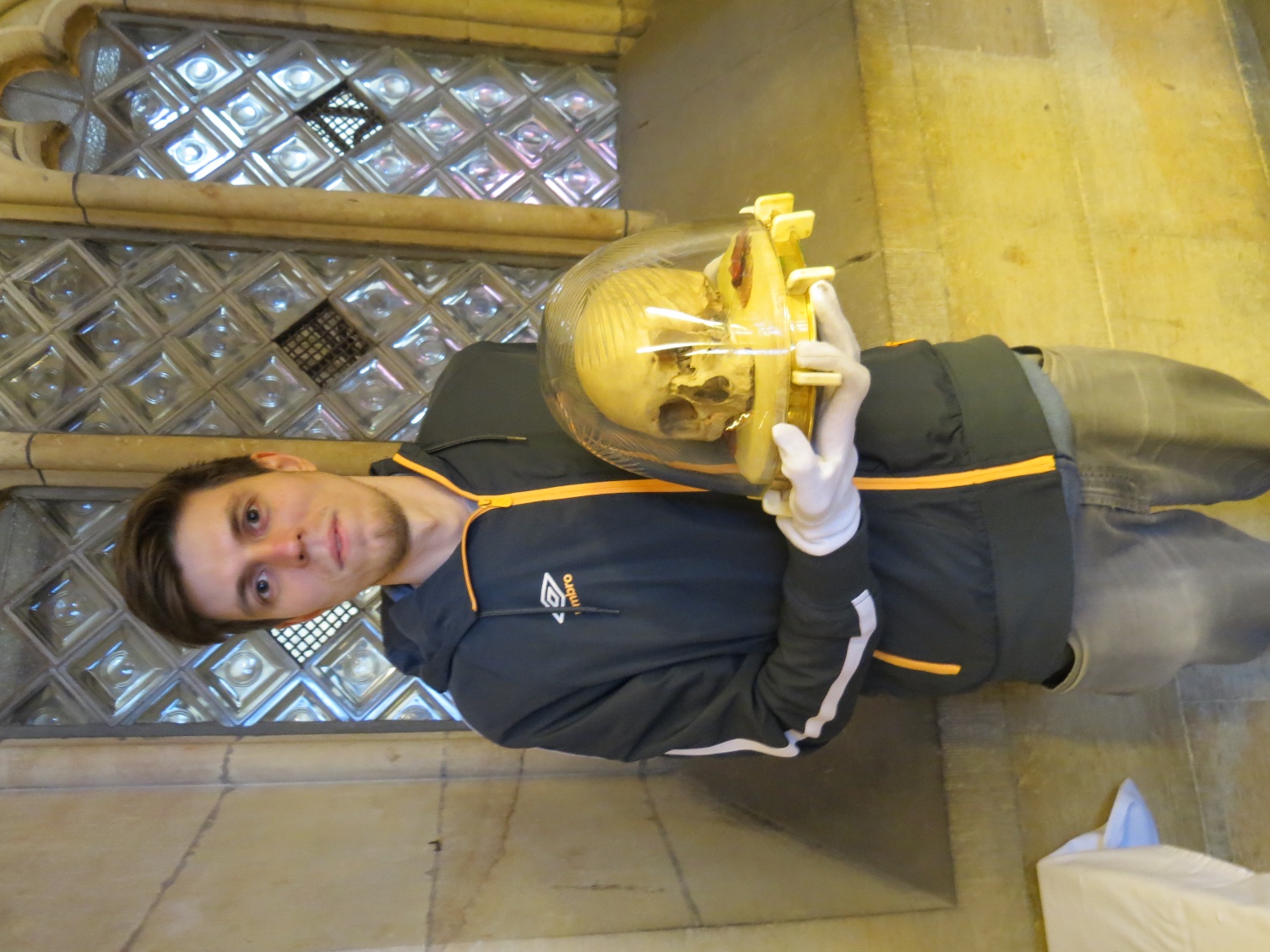 9
Zápatí prezentace
Pět svatých bratrů
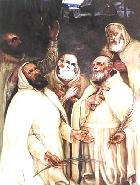 řeholníci pokračující v odkazu svatého Vojtěcha na území dnešního Polska
Italové a Slované – Benedikt, Jan, Matouš, Izák a Kristýn
zabiti v roce 1003
spíše loupežná vražda
svatý Bruno napsal o jejich životě a smrti legendu Vita quinque Frantrum Eremitarum – edice Monumenta Poloniae historica: Series nova.
jejich ostatky přivezl do Prahy kníže Břetislav v roce 1039
10
Svatí a jejich kult ve středověku
Svatý Prokop
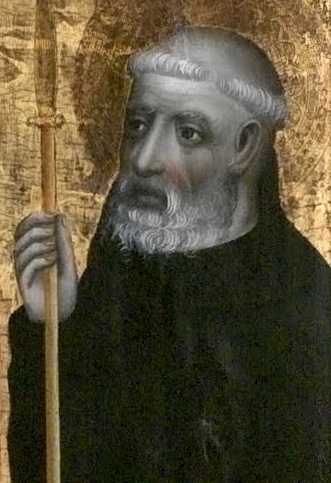 nebyl mučedníkem - vyznavač
původně poustevník – později zakladatel sázavského kláštera a jeho první opat
centrum slovanské liturgie (stále před velkým církevním rozkolem)
zemřel v roce 1053
snaha klášterní komunity o svatořečení
sepsání několika legend
svatořečen v roce 1204 - sporné
spíše lokální patron
11
Svatí a jejich kult ve středověku
Legendy o svatém Prokopovi
Vita minor – nejstarší dochovaná legenda (asi konec 12. století) – předpokládá se čerpání ze starší nedochované staroslověnské legendy vzniklé v sázavském klášteře, čerpá také z letopisu tzv. Mnicha sázavského. 
Vita antiqua – rozšířená verze předchozího textu – vznikla v první polovině 13. století.
Vita maior – opět vychází z Vita minor – vznikla až ve 14. století.
Vita magna – pozdní text ze 14. století – kompilace starších legend.
Všechny texty vyšly v Středověké legendy prokopské: jejich historický rozbor a texty. Ed. V. Chaloupecký. Praha 1953.
12
Svatí a jejich kult ve středověku
13
Svatí a jejich kult ve středověku
Svatá Anežka
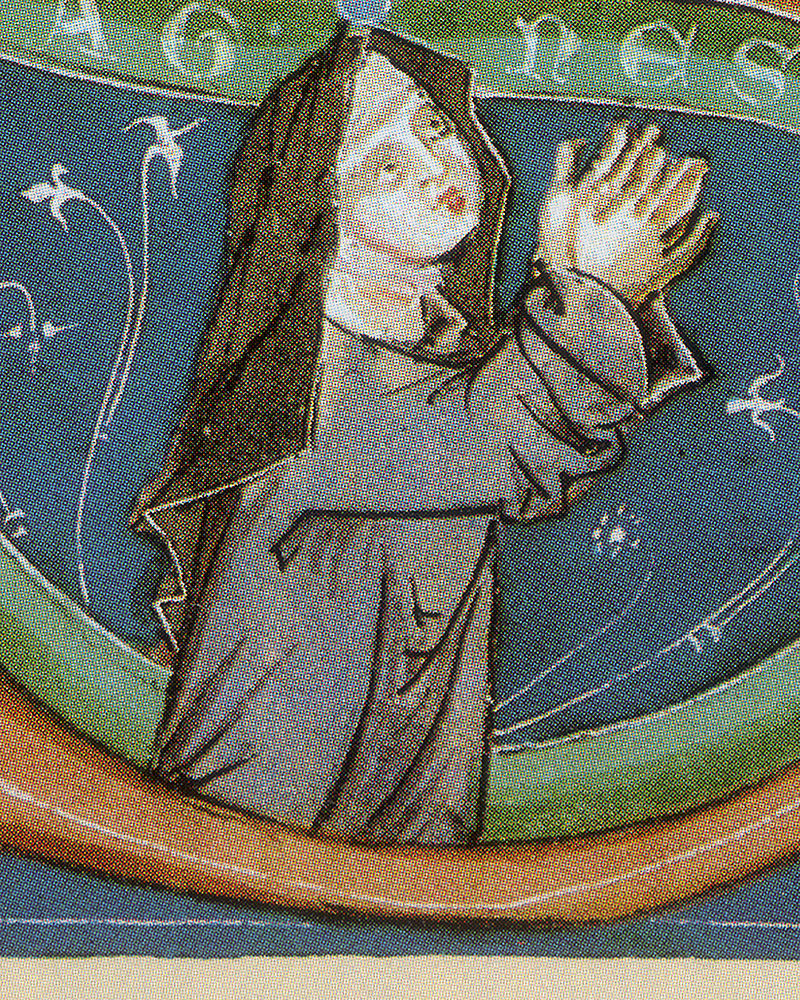 členka přemyslovské dynastie – dcera krále Přemysla Otakara I. a sestra krále Václava I.
propagátorka řehole svatého Františka a péče o chudé
zakladatelka klášterů a řádů Křižovníků s červenou hvězdou (1233)
zemřela v pověsti svatosti (1282)
první pokus o svatořečení již ve 14. století
kanonizována až v roce 1989
legenda Candor lucis eterne (14. století). Edice v Legenda blahoslavené Anežky a čtyři listy sv. Kláry. Ed. Jan Kapistrán Vyskočil. Praha 1932.
14
Svatí a jejich kult ve středověku
Další svatí patroni českých zemí
svatí Cyril a Metoděj – rozvoj kultu až v době vlády Karla IV.
svatý Vít – patron pražské katedrály (žil na přelomu 3. a 4. století na Sicílii), velmi rozšířený kult po celé Evropě
„svatý“ Ivan – spíše legendární postava, která měla žít v 9. století
svatý Radim (Gaudentius) – bratr svatého Vojtěcha
„svatý“ Vintíř – poustevník a benediktinský mnich, který žil v 11. století, pohřben na Břevnově, legenda Vita sancti Guntheri
blahoslavený Hroznata – šlechtic a zakladatel klášterů v Teplé a Chotěšově, zemřel v roce 1217 (blahořečen v roce 1897), legenda Vita fratris Hroznatae
svatý Zikmund – burgundský král, jehož kult přinesl do Čech Karel IV. (žil již v 6. století)
15
Svatí a jejich kult ve středověku
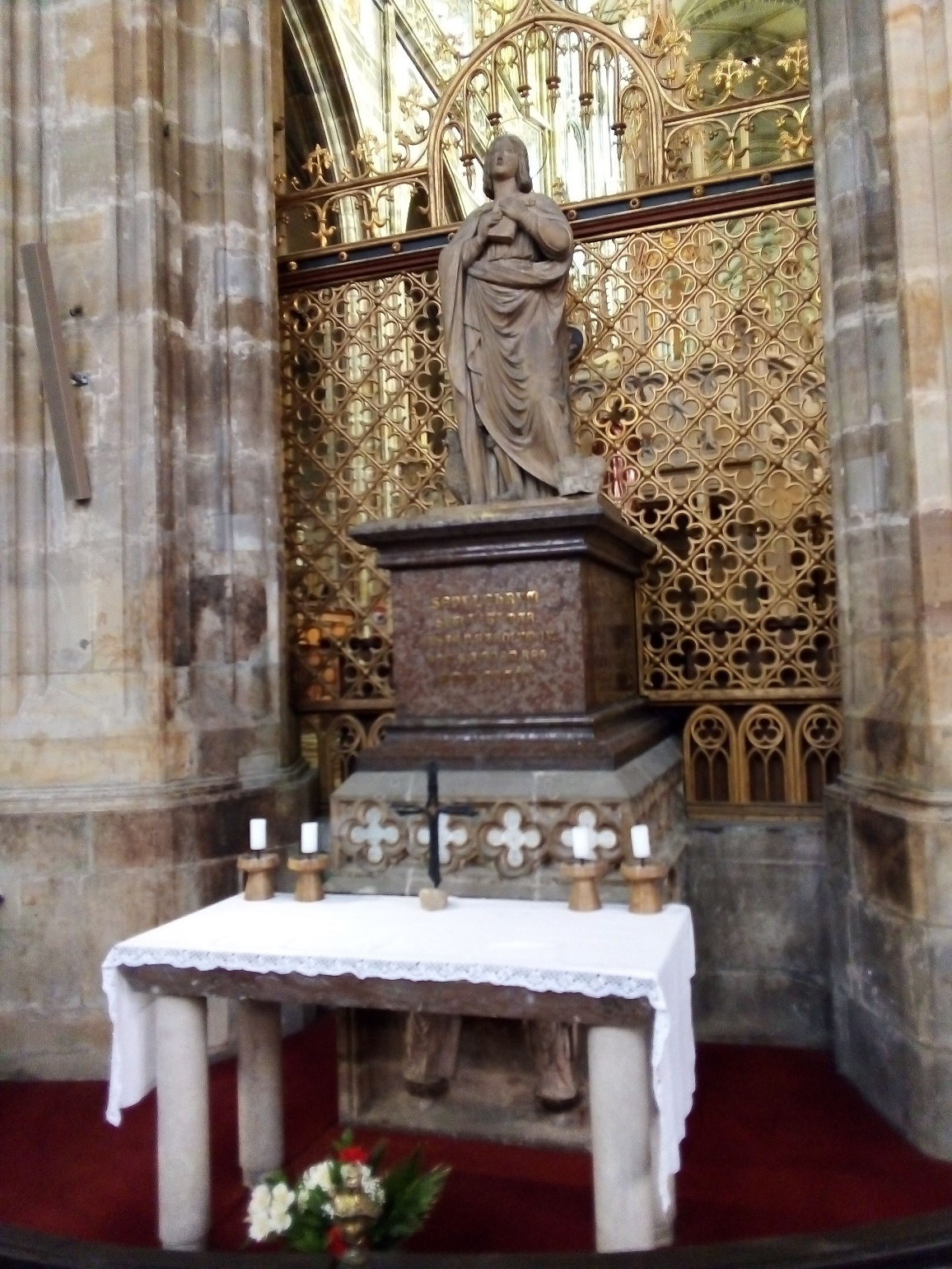 16
Zápatí prezentace
Úkol
Přečtěte si nejstarší inventář chrámového pokladu pražské katedrály z roku 1354.
Budete pracovat s přepisem textu od Antonína Podlahy z roku 1903. Podlaha, Antonín: Chrámový poklad u sv. Víta v Praze jeho dějiny a popis. Praha 1903, s. III – XI. (2. polovina knihy).
Pokuste se sepsat seznam světců, jejichž relikvie se v té době v chrámovém pokladu nacházely.
17
Svatí a jejich kult ve středověku
Shrnutí
po svatém Václavu a Ludmile brzy přibyli další světci a světice
problematická osoba druhého pražského biskupa Vojtěcha
translace jeho ostatků do Prahy
z vyhnance se stal 2. nejvýznamnější patron Země
další spíše lokální svatí (Prokop, Anežka, Pět svatých bratří,…)
postupné vytvoření pantheonu zemských světců
vrchol za vlády Karla IV.
18
Svatí a jejich kult ve středověku